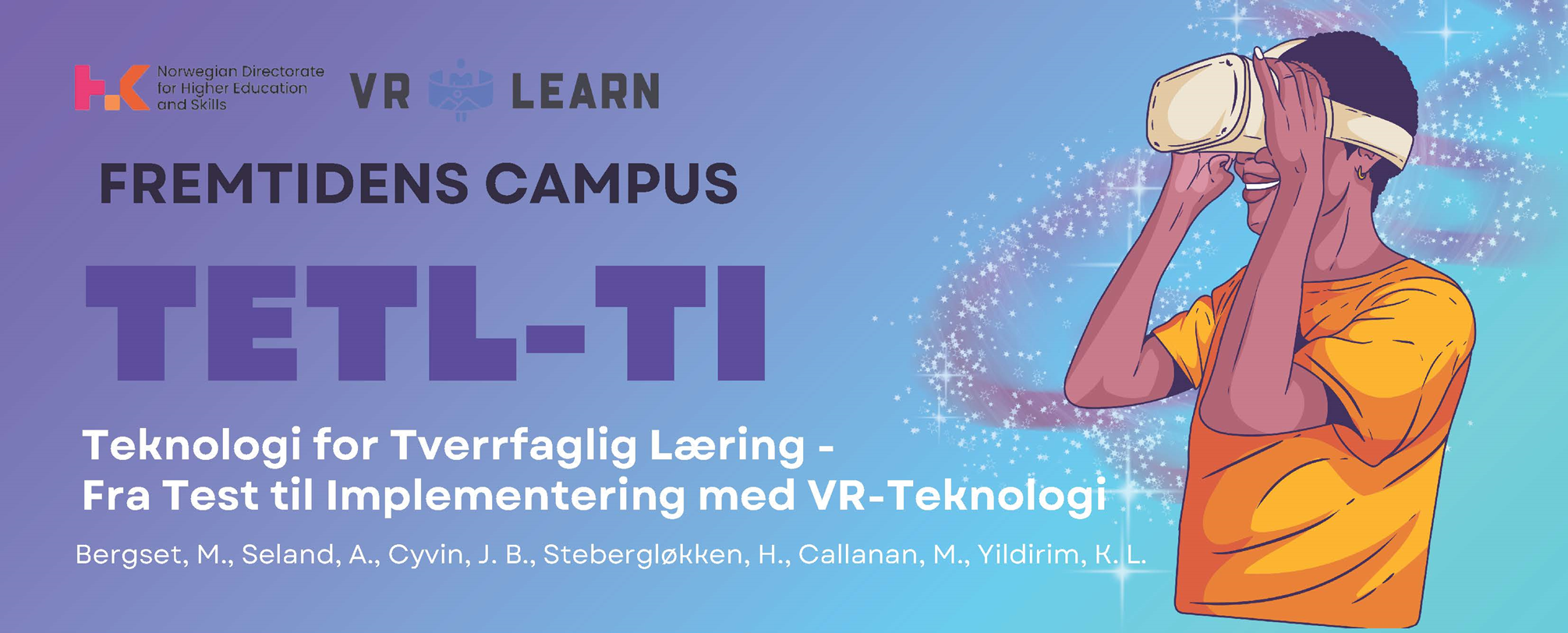 Prosjektgruppe
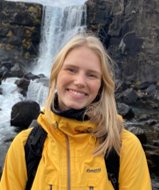 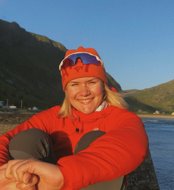 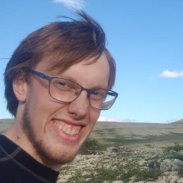 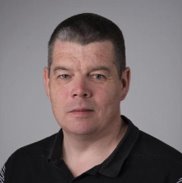 Jakob B. Cyvin 
(Ph.d.-kandidat ved 
Institutt for geografi)
Martin Callanan (førsteamanuensis og programleder ved arkeologi ved Institutt for historiske og klassiske studier)
Malin Bergset   
(student og studentansatt)
Astrid Seland (student og studentansatt)
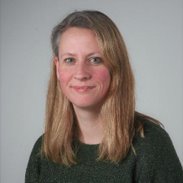 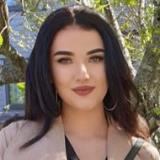 Heidrun Stebergløkken 
(prosjektleder, førsteamanuensis ved Institutt for historiske og klassiske studier)
Kathinka Louisa Yildirim (student og studentansatt)
Samarbeid og spin-off
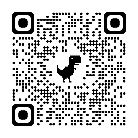 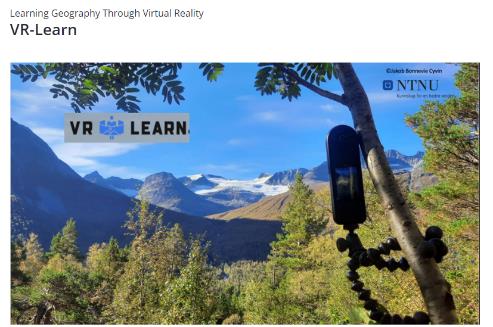 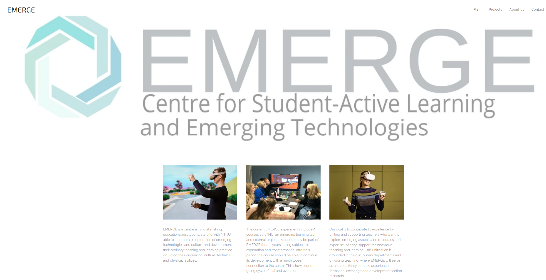 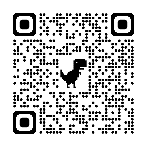 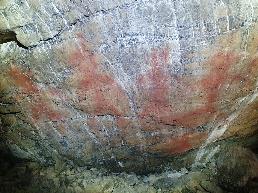 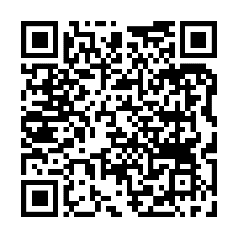 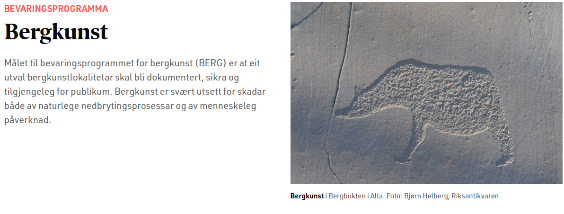 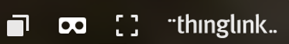 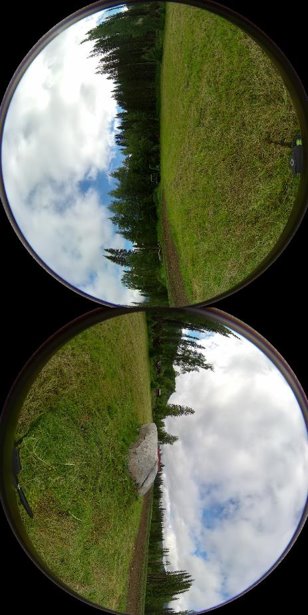 Målsetting for prosjektet
Prosjektet ønsker å avdekke hva som kreves for at større tverrfaglige prosjekter (som VR Learn) som arbeider med utforskning av teknologi som læringsverktøy og instituttorienterte initiativ kan bli implementert i læringspraksiser på campus. ​

Fra personeid til implementering

Lavkostnads VR som case​

​
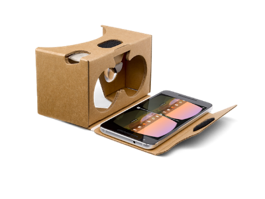 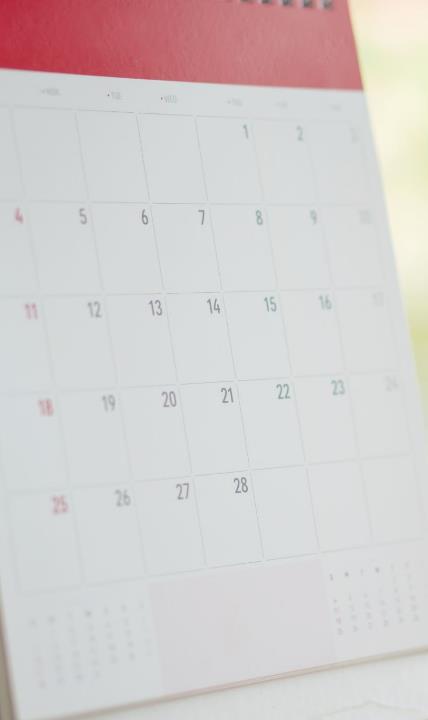 Tidslinje 2023
Kickoff 9.februar
Workshop/test med 10 BA- og 10 MA-studenter (TeTL-TI+VR Learn)1.mars
Workshop med undervisningsstaben på arkeologi (egenandel fra VR Learn)1.-2. juni

Formidling av prosjektet:
- Læringsfestivalen 8.-9. mai
- EMERGE workshop 7.juni
- VR Learn møte 28.august
- Konferansen: EAA European Association of Archaeologists 30.aug-						2.sept
- Fremtidens Campus avslutning i dag 
- Neon konferansen i morgen
Metode
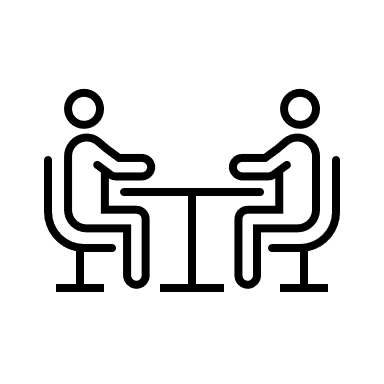 15 intervju – 7 institutt NTNU
(alle transkribert)

Utfordringer
Barrierer 
Muligheter

Fra test til implementering i hverdagen..?
Resultat – Astrid og Malin forteller
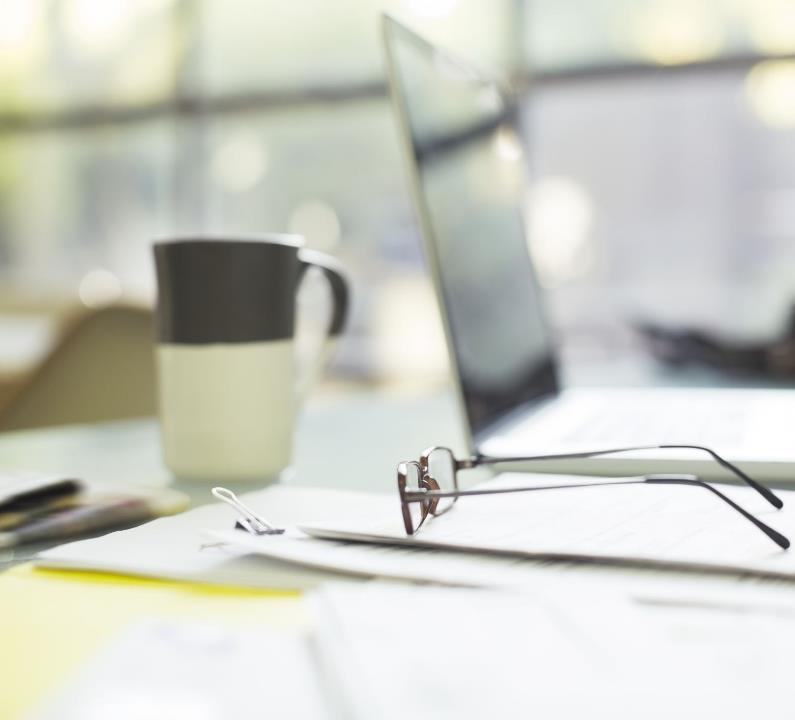 Gjenstående arbeid
Jobber nå videre med intervjudata Kvalitativ analyse
Vitenskapelig artikkel 2024

Studioopptak 11.des

Videre samarbeid med EMERGE
VR Learn ferdigstilles 2025